Дитяча література з методикою літературного читання
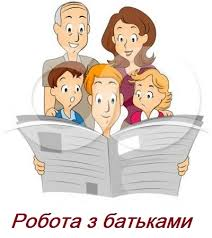 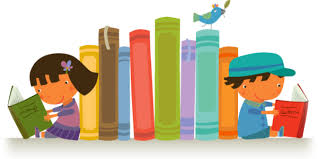 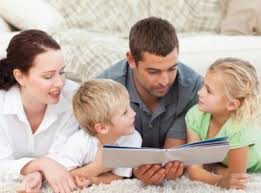 Андрющенко Олена Олександрівна,
к.пед.н., доцент кафедри
 дошкільної та початкової освіти ЗНУ
План
1. Мета та завдання курсу «Дитяча література з методикою літературного читання».
2. Дитяча література - складова і невід'ємна частина художньої літератури.  Жанрове розмаїття літературних творів для дітей.
3.   Літературна  освіта як складова початкової ланки освіти.
4. Літературне читання як складова мовно-літературної освітньої  галузі в сучасній початковій  школі. 
5.   Коло читання молодших школярів: зміст, структура.
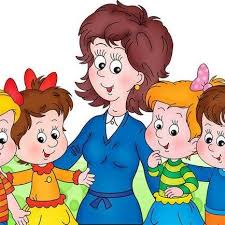 Література
Качак Т. Б. Українська література для дітей: підручник. Київ : ВЦ «Академія», 2016. 352 с.
Качак Т. Б., Круль Л. М. Дитяча література. Навчально-методичний посібник. Івано-Франківськ: Тіповіт, 2014. 236 с.
Качак Т. Дитяча література та методика навчання літературного читання. Методичні рекомендації. Івано-Франківськ, 2020. 62 с.
Качак Т. Б., Круль Л. М. Зарубіжна література для дітей: підручник. Київ: Академвидав, 2014. 416 с.
Кизилова В. В. Українська література для дітейта юнацтва: новітній дискурс: навч-метод. посібник для студ. вищих навч. закл. Старобільськ : Вид-во ДЗ «Луганський національний університет імені Тараса Шевченка», 2015. 236 с.
Круль Л. Дитяча література. Навчально-методичний посібник. Івано-Франківськ, 2010. 132 с.
Коваль Г.П., Іванова Л.І., Суржик Т.Б. Методика читання. Тернопіль: Богдан, 2008. 280 с.
Рідне слово. Українська дитяча література: хрестоматія у 2-х книгах. Кн. 1 / Ред. О. І. Цибульська. Київ: Либідь, 1999. 400с.
Рідне слово. Українська дитяча література: хрестоматія у 2-х книгах. Кн. 2 / Ред. О. І. Цибульська, А. І. Мовчун, М. Ф. Черній. Київ: Либідь, 1999. 552 с.
Савченко О.Я. Методика читання у початкових класах. Київ : Освіта, 2007. 127 с.
Ткачук Г. П. Методика позакласного читання у початкових класах: Навчально-методичний посібник. Кам'янець-Подільський: ФОП Сисин О. В., 2010. 264 с.
1. Мета та завдання курсу «Дитяча література з методикою літературного читання»:
    Мета: розкрити сутність процесу навчання літературного читання в початковій школі відповідно до Державного стандарту; висвітлити сучасні наукові концепції, поняття, методи та технології навчання літературного  читання молодших школярів, забезпечити оволодіння практичними вміннями проведення уроку літературного читання в початковій школі.

     Завдання: 
сформувати в майбутніх учителів професійне бачення дитячої літератури як мистецтва слова, що накопичує національний та світовий досвід; 
ознайомити з навчальним матеріалом, який варто розглядати відповідно до літературознавчого та  методичного  аспектів  одночасно;	
забезпечити відповідний рівень оволодіння методами навчання читанню, прийомами та засобами професійної діяльності в контексті сучасної методики навчання  літературному  читанню.
Основні компетентності, якими має оволодіти студент
     
     Освітні:
 аналізувати, робити висновки щодо змісту розділів програми з літературного читання;
визначати типи уроків в початковій школі відповідно до специфіки навчального матеріалу;
аналізувати зміст	та методичний аппарат підручників «Літературне     читання» та кваліфіковано  використовувати  їх     на уроках  літературного  читання;
здатність розробляти урок відповідно до мети, жанру, художніх особливостей твору;
здатність розробляти уроки позакласного читання відповідно до етапів формування читацької самостійності учнів;
здатність проводити та аналізувати урок чи систему уроків літературного читання.
Основні компетентності, 
якими має оволодіти студент:

    Літературознавчі: 
здатність аналізувати літературні твори відповідно до літературної специфіки тексту (у межах програми початкової школи);
здатність визначати специфіку будь-якої дитячої книжки та літературного твору, фактичні та методичні можливості цього матеріалу під час роботи з учнями відповідного віку і рівня підготовки.
Все, що я знаю про своє  життя,  мені здається,  я  вичитав з книг.                                                                              Ж.-П. Сартр

     Дивною і ненатуральною здається людина, яка існує без книги.                                                                            Т. Шевченко

   Читання – це один з витоків  мислення і  розумового  розвитку. 
                                                                                  В. Сухомлинський

    Є тільки один спосіб стати культурною людиною – читання. 
                                                                                                 А. Моруа

    У моїх дітей, звичайно, буде комп’ютер. Але спочатку вони отримають книги.                                                             Б. Гейтс
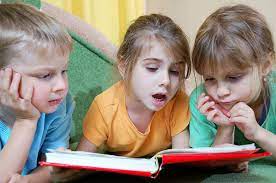 Які асоціації викликає у вас слово література?
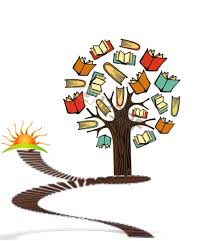 У наукових джерелах:
 Література -  (від лат.) - «літера». 

Уся сукупність наукових, художніх творів того чи іншого народу, періоду  або всього людства.
 Вид мистецтва, що зображує життя, створює художні образи за допомогою слова; письменство, словесність, белетристика. 
 Сукупність друкованих творів певної галузі знань з певного питання; бібліографія.
Поняття «художня література» з'явилось у XX столітті. До цього періоду для позначення творів, що не були простим засобом спілкування чи передачі думок, а мали  мистецьку вартість, часто користувалися поняттям «поезія», хоча вони й не мали віршової форми. 
 
Дослідники використовують також і термін  белетристика (фр. belles lettres) - красне письменство (у широкому розумінні -  твори художньої літератури загалом; у вузькому - художня проза).
Художня література 
 (поезія і проза)

роди літератури:
основні:       епос      лірика     драма
суміжні: ліро-епос, епічна драма, мемуари, художня                   біографія
2. Література для дітей  - як  органічний складник літератури мистецтва слова 

«Спеціальна  дитяча література - проста, зрозуміла, чиста,  як око, світла, ясна, як срібний струмок гірського водоспаду з найтоншими переливами фарб, прекрасними, немов дитячі душі... Вона повинна бути весела й бурхлива, як той же водоспад, і тихо-спокійна, задумливо-мрійлива, як плесо широкого ставу в місячну нічку, а також природна, мов затінок в спеку».
Олександр Грушевський,   український літературний критик
Дитина  молодшого шкільного віку: 

 відрізняється  емоційністю,  конкретністю мислення;
 завжди відчуває себе учасником подій; 
 цікавиться дидактичними розповідями, використовує їх, як приклад для наслідування або почуття.
звертає увагу на певний конкретний факт, а через нього – розуміє ідею твору.
«Все, що дорослий розповість дитині, що вона прочитає залишиться у неї в пам’яті на все життя. Тому дитині слід читати тільки те, що є основою морального і розумового розвитку».                              Журнал «Семья и школа» (1884 р.)
Своєрідність дитячої літератури:

доступність змісту (специфіка цільової  аудиторії);
простота та динамічність розвитку сюжету;
яскравість та емоційна насиченість образів; 
конкретність характерів;
багатство і виразність мови
Функції дитячої літератури:
виховна;
освітня;
комунікативна;
естетична;
гедоністична (насолодження);
риторична
Сутність поняття «дитяча література» 

Дитяча література є складовою літературознавчої науки й водночас однією із філологічних дисциплін, що вивчаються у вищих педагогічних навчальних закладах. Як навчальна дисципліна вона має на меті вивчення історії літератури, що адресована дітям, а також літератури, що від початку дітям не призначалася, проте згодом увійшла в коло дитячого читання.
Література для дітей — це певна сукупність літературних творів, створених (адаптованих) для дітей з цілком певною метою: звертатися до дитячої уяви, емоцій та почуттів, впливати на дитячі пізнавальні здібності, розвивати смаки та вподобання, розважати дитину.
Дитяча література – це література творена дітьми.
Колом дитячого читання прийнято називати всю літературу, яку читають діти. 
Літературознавча енциклопедія, 2007 р.
Література для дітей - художні, науково-популярні та публіцистичні твори, написані письменниками для дітей різного віку. Органічним її складником вважається фольклор, якому властиві висока художня й етнопедагогічна культура, багатство жанрів і форм (колискові пісні, забавлянки, скоромовки, загадки, легенди, ігрові сюжети, пісні, думи тощо)
Жанрове розмаїття літературних 
творів для дітей
Дитячий фольклор: лічилки, дражнилки, ігрові пісні, вірші тощо;
Байки,  пісні,  поезія,  казки,  комікси

Оповідання, повісті, романи (науково-фантастичні, містичні, релігійні, різдвяні, пригодницькі, історичні, детективи, фентези)
Найпопулярніші світові твори для дітей
Алан Александр Мілн  «Вінні-Пух та його друзі»
Астрід Анна Емілія Ліндгрен  «Пеппі Довгапанчоха», «Малюк і Карлсон, що живе на даху», «Роня - дочка розбійника». «Пригоди Калле Блумквіста». «Брати Лев'яче Серце», «Расмус-волоцюга».
Джон Роналд Толкін  «Гобіт, або Мандрівка за Імлисті Гори»,  «Володар Перснів».
Клайв Стейплз Льюїс   «Хроніки Нарнії».
Джоан Кетлін Ролінг «Гаррі Поттер і філософський камінь», «Гаррі Поттер і таємна кімната»,  «Гаррі Поттер і в'язень Азба-кану», «Гаррі Поттер і келих вогню», «Гаррі Поттер і Орден Фенікса»,  «Гаррі Поттер і напівкровний Принц», «Гаррі Поттер і смертельні реліквії».
Джеймс Крюс  «Тім Талер або Проданий сміх».
Літературна освіта  - як складова 
початкової ланки освіти

 Літературна освіта - безперервний навчальний процес, яким передбачається оволодіння  мистецтвом слова, формування естетичних і художніх смаків людини.

Метою літературної освіти є залучення школярів до мистецтва читання, ознайомлення з видатними творами національної і світової літератури.
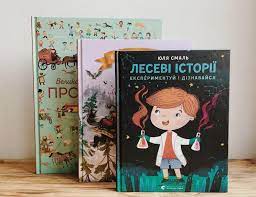 Першооснови літературної освіти формуються завдяки таким основним напрямам роботи: 

 удосконалення повноцінної навички читання;
 формування умінь школярів адекватно сприймати літературні твори, працювати з дитячою книжкою;
 ознайомлення школярів з дитячою літературою широкого тематичного та жанрового кола, різних українських та зарубіжних авторів;
 розвиток творчих літературних здібностей учнів;
 формування системи морально-етичних і соціальних переконань у зв’язку з прочитаним.
4. Літературне читання як складова мовно-літературної освітньої галузі в Новій українській 
початковій школі
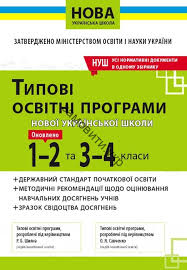 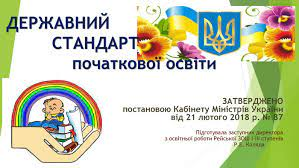 Ключові компетентності
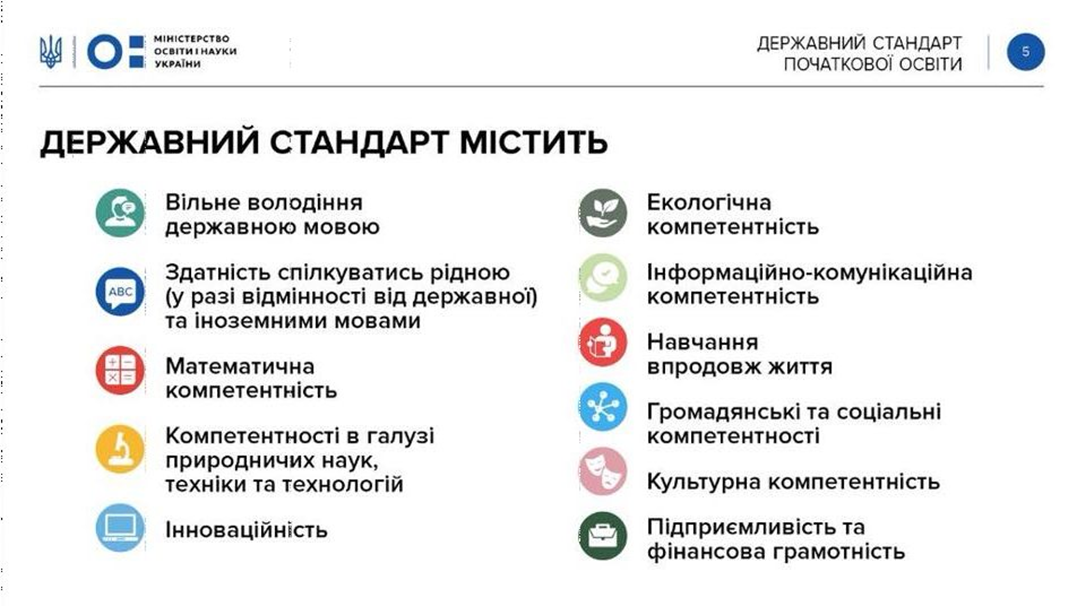 Вільне володіння державною мовою передбачає: уміння усно і письмово  висловлювати	свої  думки, почуття, чітко та  аргументовано пояснювати факти, а також любов до читання, відчуття краси слова, усвідомлення ролі мови для ефективного спілкування та культурного самовираження, готовність вживати українську мову як рідну в різних життєвих ситуаціях.
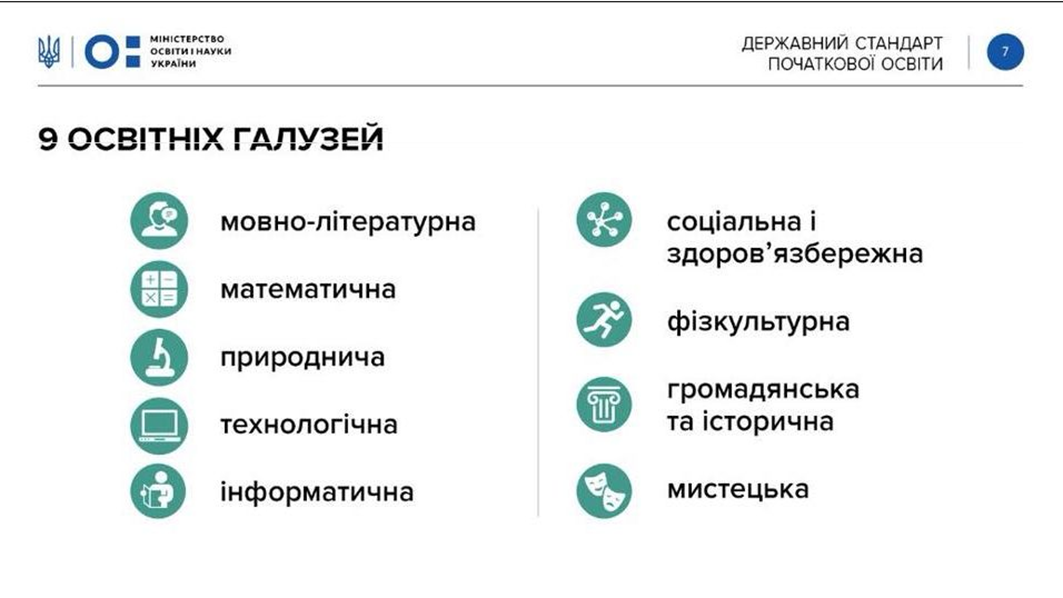 Мовно-літературна освітня галузь включає українську мову та літературу, мови та літератури відповідних корінних народів і національних меншин, іншомовну освіту.
Мета мовно-літературної освітньої галузі: формування комунікативної, читацької та інших ключових компетентностей; розвиток особистості здобувачів освіти засобами різних видів мовленнєвої діяльності; здатності спілкуватися українською мовою, мовами відповідних корінних народів і національних меншин для духовного, культурного і національного самовираження, користуватися ними в особистому і суспільному житті, міжкультурному діалозі; збагачення емоційно-чуттєвого досвіду, розвиток мовленнєво-творчих здібностей.
Завдання:
взаємодіє з іншими особами усно, сприймає і використовує інформацію для досягнення життєвих цілей у різних комунікативних ситуаціях;

сприймає, аналізує, інтерпретує, критично оцінює інформацію в текстах різних видів, медіатекстах та використовує її для збагачення свого досвіду;

висловлює думки, почуття та ставлення, взаємодіє з іншими особами письмово та в режимі реального часу, дотримується норм літературної мови;

досліджує	індивідуальне	 мовлення для власної мовної  творчості, спостерігає за мовними явищами, аналізує їх.
Зміст літературного читання ґрунтується на основі  принципів: 
Тематично-жанровий - літературні твори групуються навколо традиційних тем дитячого читання: «Про Батьківщину», «Про дітей», «Про героїв і подвиги», «Про пригоди», «Про тварин і рослини» тощо. А також навколо жанрів для молодших школярів (оповідання, казка, вірш, байка, міф, легенда, науково-пізнавальна стаття, нарис, п’єса-казка, повість-казка тощо).

Літературознавчий - відбувається ознайомлення учнів з елементарними літературознавчими поняттями: тема, ідея, сюжет, жанр твору, жанрова особливість твору, персонаж, дійові особи, художній образ, засоби художньої виразності тощо.

Художньо-естетичний - відбір творів мають відзначатися відзначаються художньою досконалістю, а їхній зміст утверджує морально-етичні та патріотичні цінності, сприяє естетичному і мовленнєвому розвиткові учнів.
5. Коло читання молодших школярів - 

охоплює твори кращих надбань української і зарубіжної літератури, доступні для дітей молодшого шкільного віку. 

- твори усної народної творчості – малі фольклорні форми: загадки, скоромовки, прислів'я, приказки, ігровий фольклор; легенди, казки, міфи;
літературні казки українських та зарубіжних авторів;
твори українських письменників-класиків, які ввійшли до кола дитячого читання;
твори сучасної дитячої української та зарубіжної літератури;
дитяча періодика: газети і журнали;
довідкова література: словники, довідники, енциклопедії для дітей.
Коло читання молодших школярів 
За жанрово-родовими формами:
епічні твори: казки, легенди, міфи, байки, оповідання, повісті,  повісті-казки; 
ліричні:  пейзажна лірика, сюжетна лірика, вірші-роздуми;
драматичні:  дитячі п'єси.
За тематичним спрямуванням: 
твори про природу в різні пори року; 
твори про дітей, їхні стосунки, взаємини в сім'ї, школі; 
ставлення до природи, людей, праці; 
твори, в яких звучать мотиви любові і пошани до рідної землі, мови, традицій українського та інших народів, 
     утверджуються добро, співчуття, людяність, честь, дружба; 
гумористичні твори; 
науково-художні, науково-популярні твори про живу і неживу природу; 
пригодницькі твори, фантастика
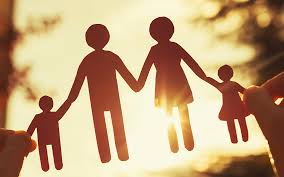 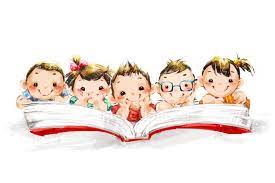 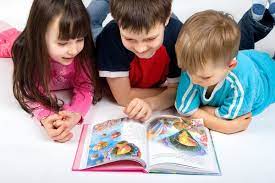 Дякую за увагу!
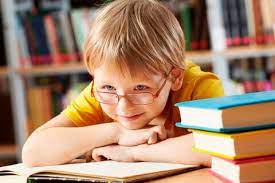 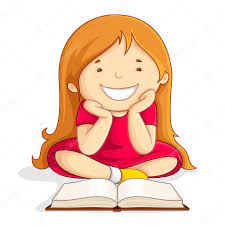